Notario. ​
Administración.
Contabilidad.​
Secretario Delegado.
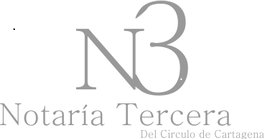 Proceso Estratégico.
Autenticación.​
Registro.​
Declaraciones extra juicio.​
Archivos​
Protocolo.
MAPA DE PROCESOS.

FUNCIONES NOTARIALES​
(Art.. 3  Dto. 960 de 1970)
Procesos Misionales
SG SST.​
Facturación.​
Jurídica.
Proceso de Apoyo
Servicio al Cliente.